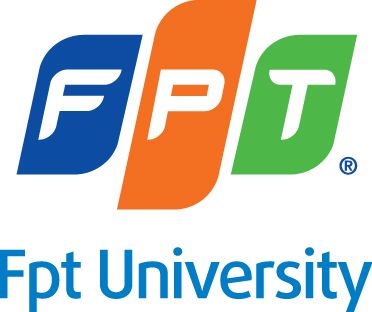 Searching Electronic Products
August 2012
1
Searching Electronic Products
Supervisor
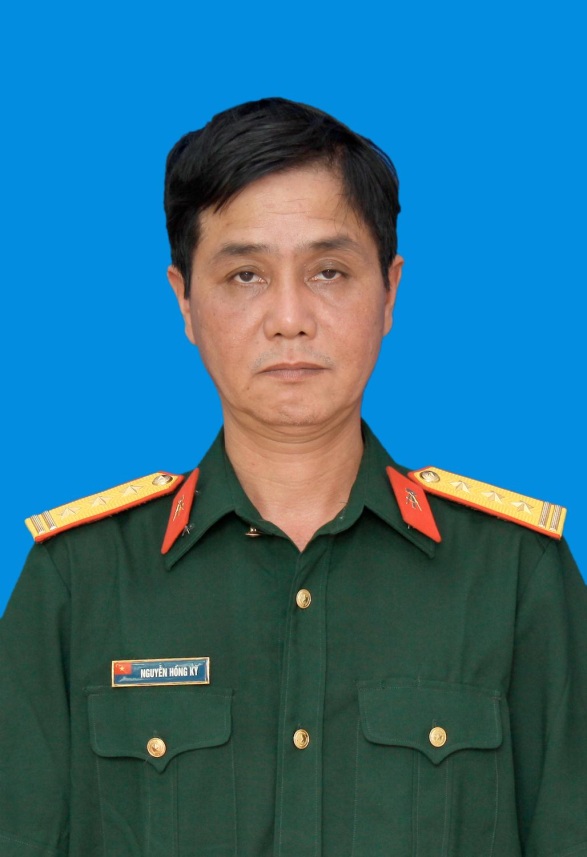 Mr. Nguyễn Hồng Kỳ
2
Searching Electronic Products
Members
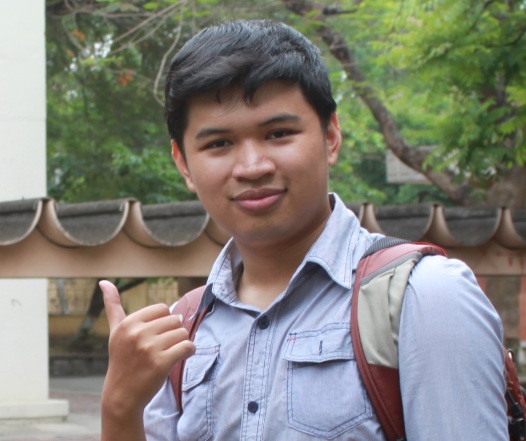 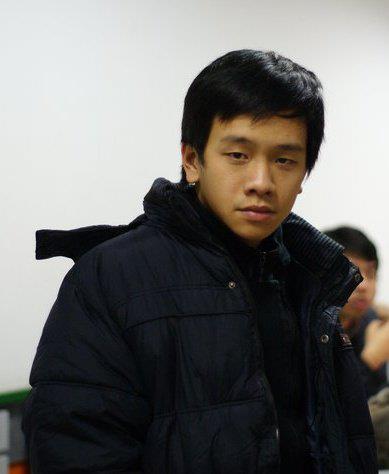 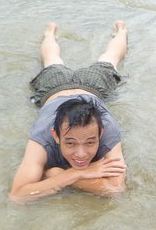 DongTS
00963
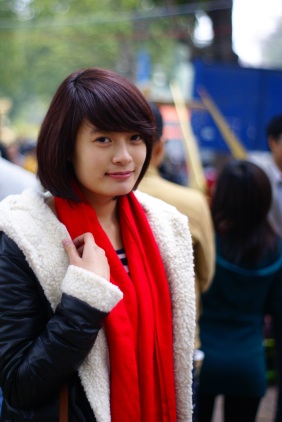 AnhDB
00910
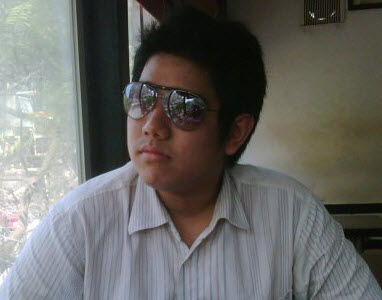 PhucNV
00715
HangNLT
00948
KhoiVQ
00878
3
Searching Electronic Products
Contents
1
2
3
4
5
6
7
4
Searching Electronic Products
Overview
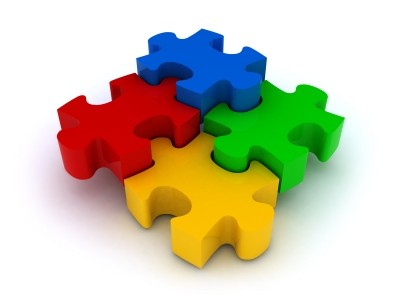 5
Searching Electronic Products
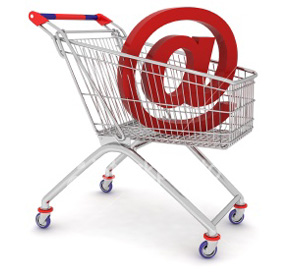 Background
6
Searching Electronic Products
Literature Review
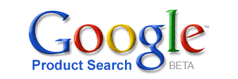 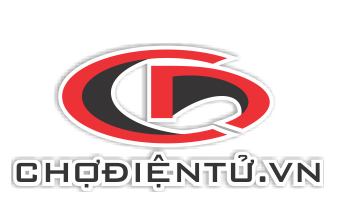 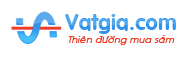 7
Searching Electronic Products
Literature Review
1
Smart
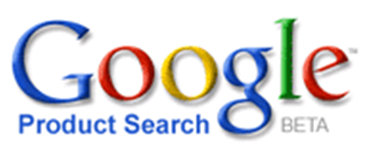 Does not have Vietnam’s products
2
Not popular in Vietnam
3
8
Searching Electronic Products
Literature Review
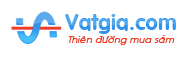 1
Vietnamese interface
Products from Vietnam’s providers
2
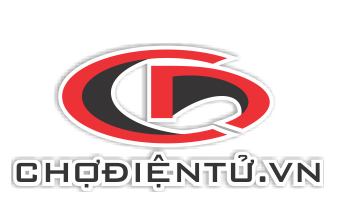 Out of date information
3
9
Searching Electronic Products
Our Product
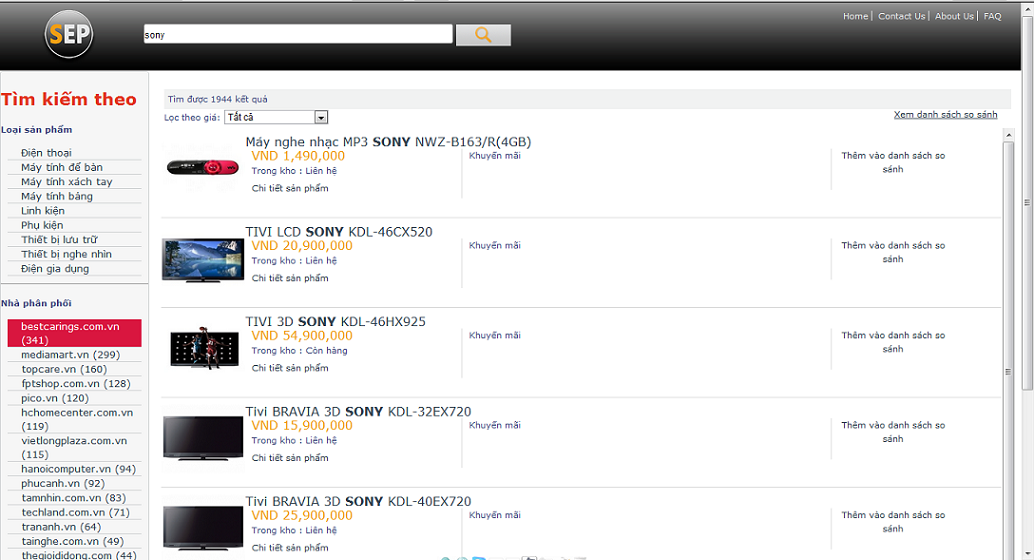 10
Searching Electronic Products
Project Managements
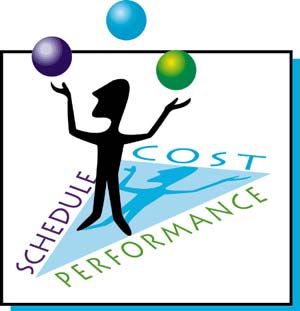 11
Searching Electronic Products
Team management
Weekly meeting: 2pm on Wednesday and Saturday at Khoi’s house
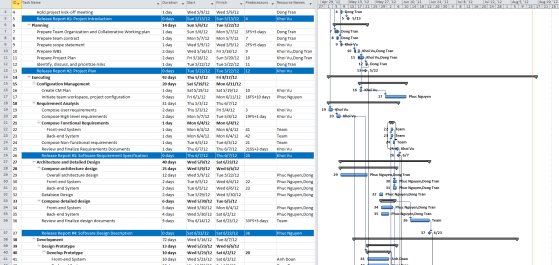 Checking task and update project plan at meeting
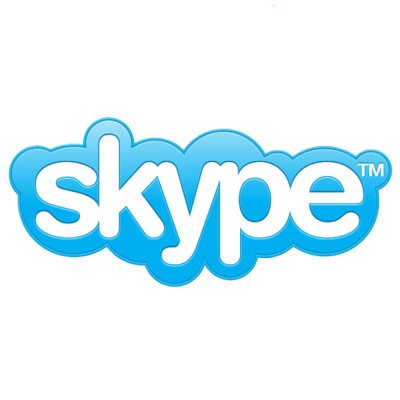 Communication: group mail, skype
12
Searching Electronic Products
Software Development process model
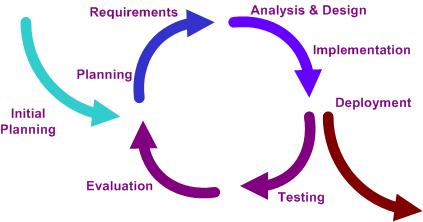 Iterative Software Process Model
13
Searching Electronic Products
Role and Responsibilities
14
Searching Electronic Products
Role and Responsibilities
15
Searching Electronic Products
Risk management
16
Searching Electronic Products
Requirements
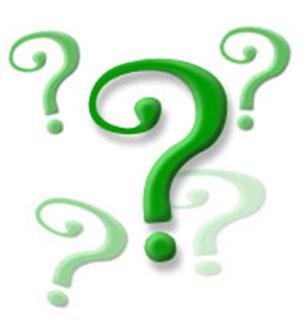 17
Searching Electronic Products
Requirements
Front-end
Back-end
Product database
SEP Admin
SEP Site
SEP User
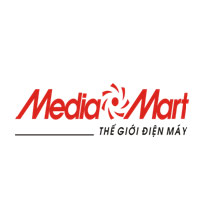 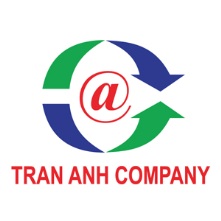 Database
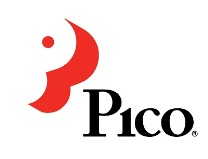 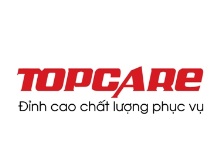 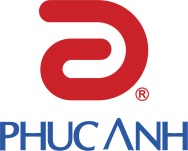 18
Searching Electronic Products
Functional Requirement
19
Searching Electronic Products
Non-Functional Requirement
20
Searching Electronic Products
Design & Implementation
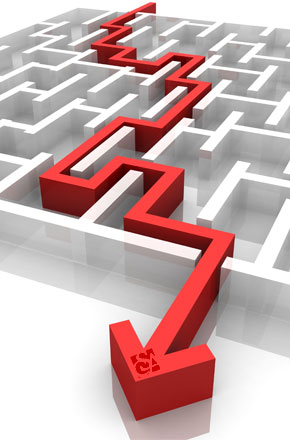 21
Searching Electronic Products
Overall System Architecture
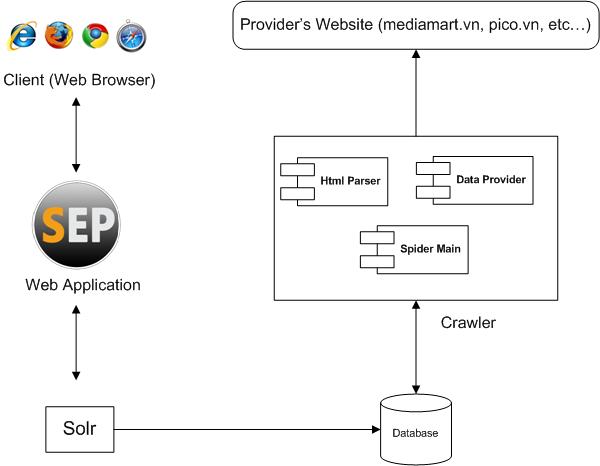 22
Searching Electronic Products
Overall System Architecture
Provider
23
Searching Electronic Products
Overall System Architecture
Listing data
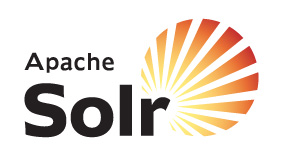 Search component
Auto complete component
Suggestion component
Highlight component
Facet component
24
Searching Electronic Products
Web Architectural Design
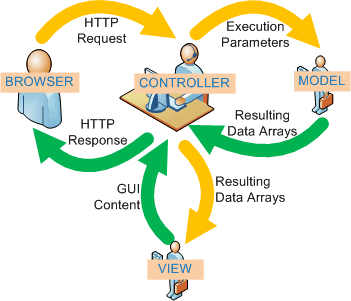 Model View Controller (MVC)
25
Searching Electronic Products
Web Class Diagram
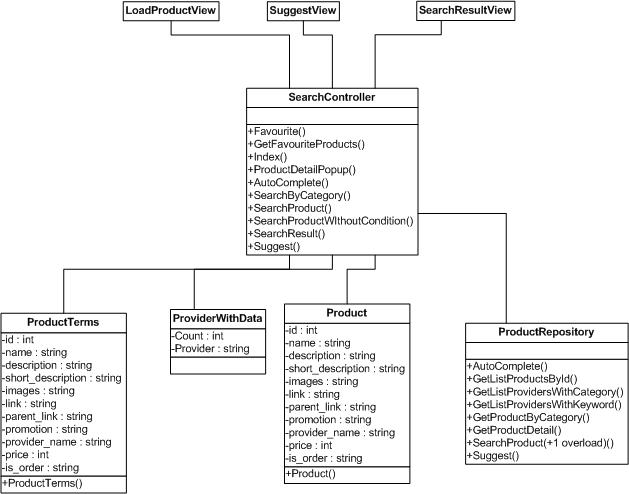 26
Searching Electronic Products
Sequence Diagram
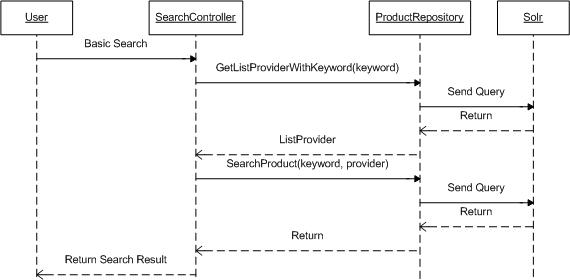 27
Searching Electronic Products
Database Design: Web
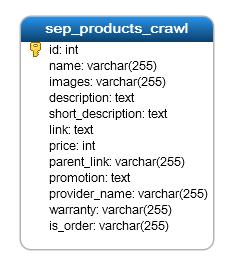 28
Searching Electronic Products
Database Design: Spider
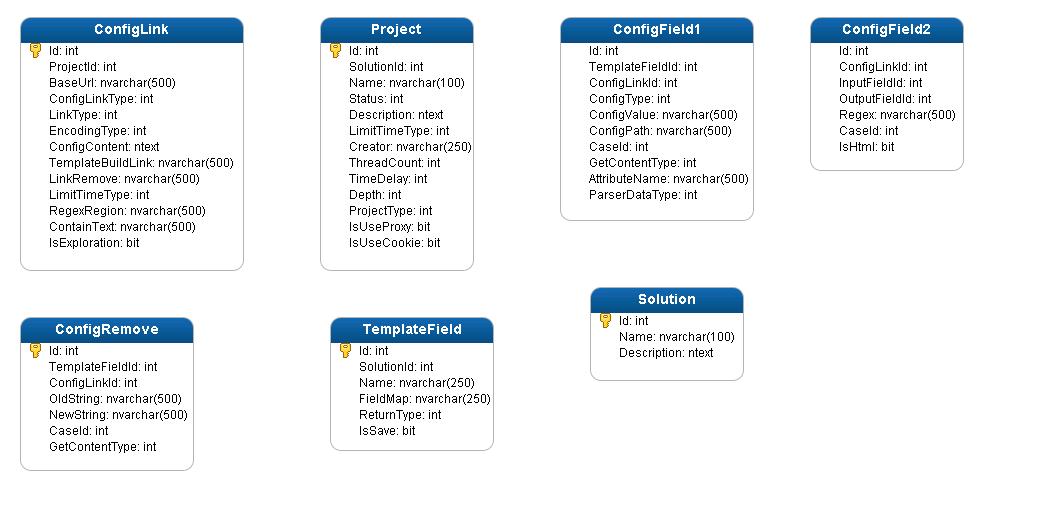 29
Searching Electronic Products
Testing
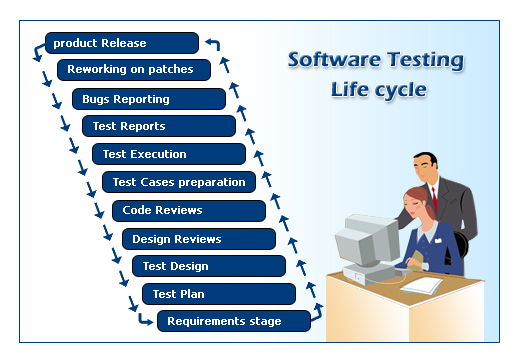 30
Searching Electronic Products
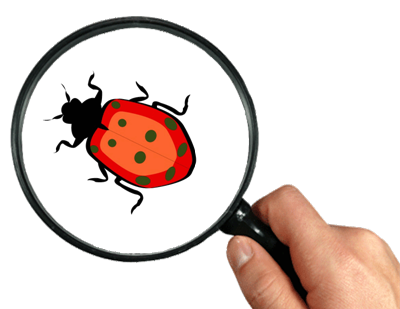 Testing
31
Searching Electronic Products
Test Environment
32
Searching Electronic Products
Test Management
Item to be Tested
33
Searching Electronic Products
Test Management
Item not to be Tested
34
Searching Electronic Products
Test Result
35
Searching Electronic Products
Lesson & Learn
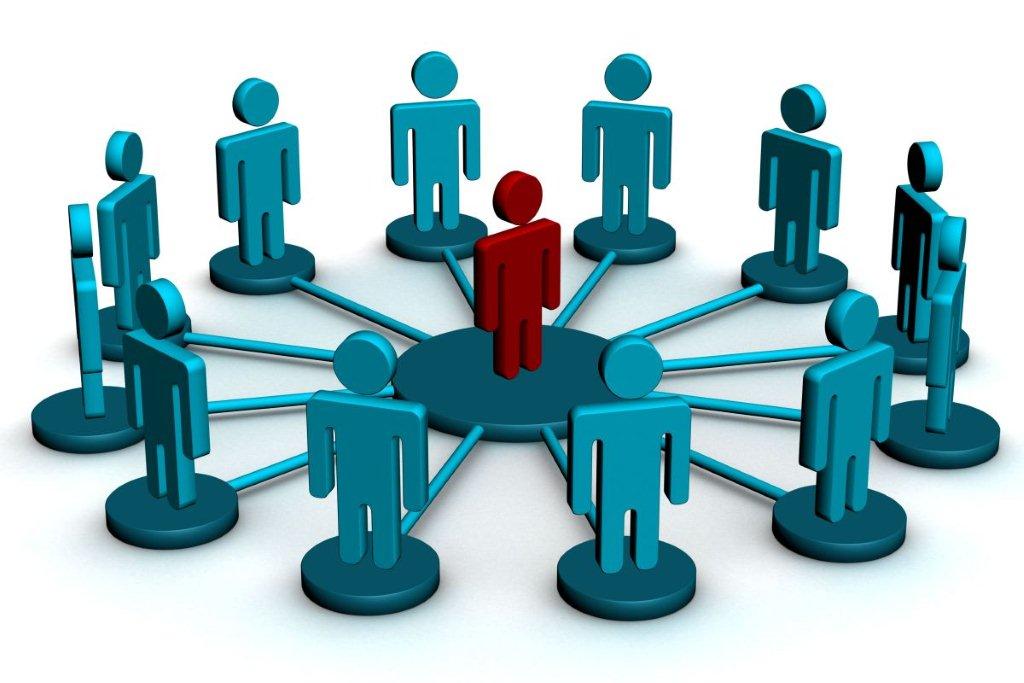 Team Communication
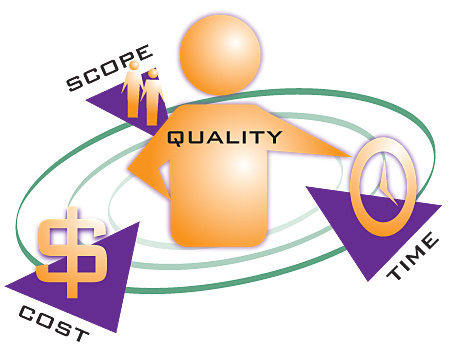 Project Management Skill
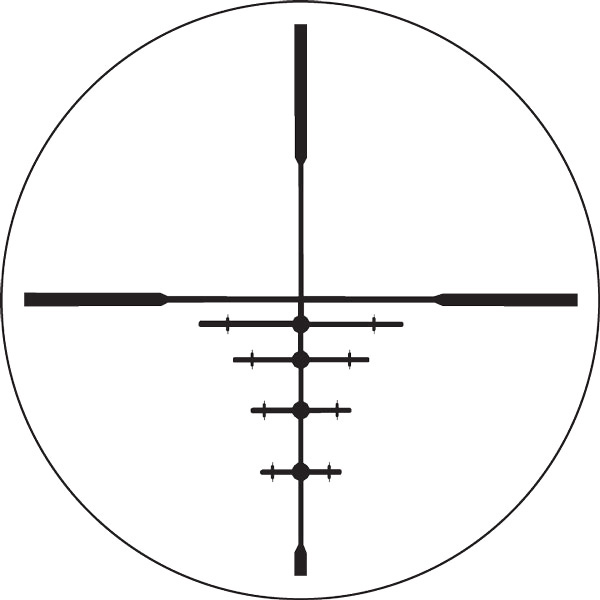 Project Scope Management
36
Searching Electronic Products
Demo
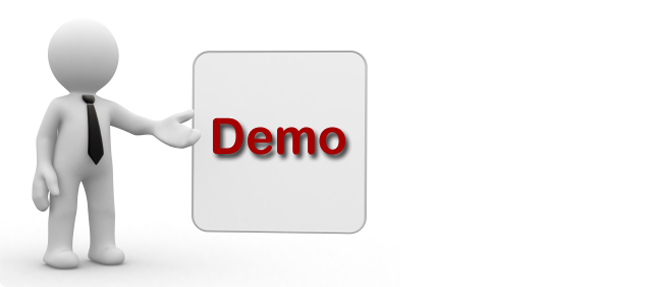 37
Searching Electronic Products
SEP
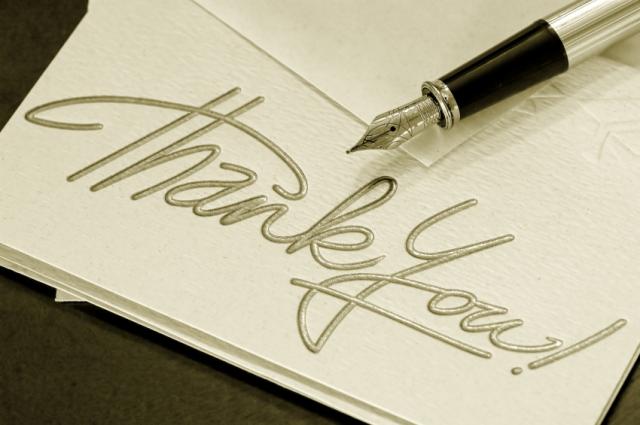 38
Searching Electronic Products